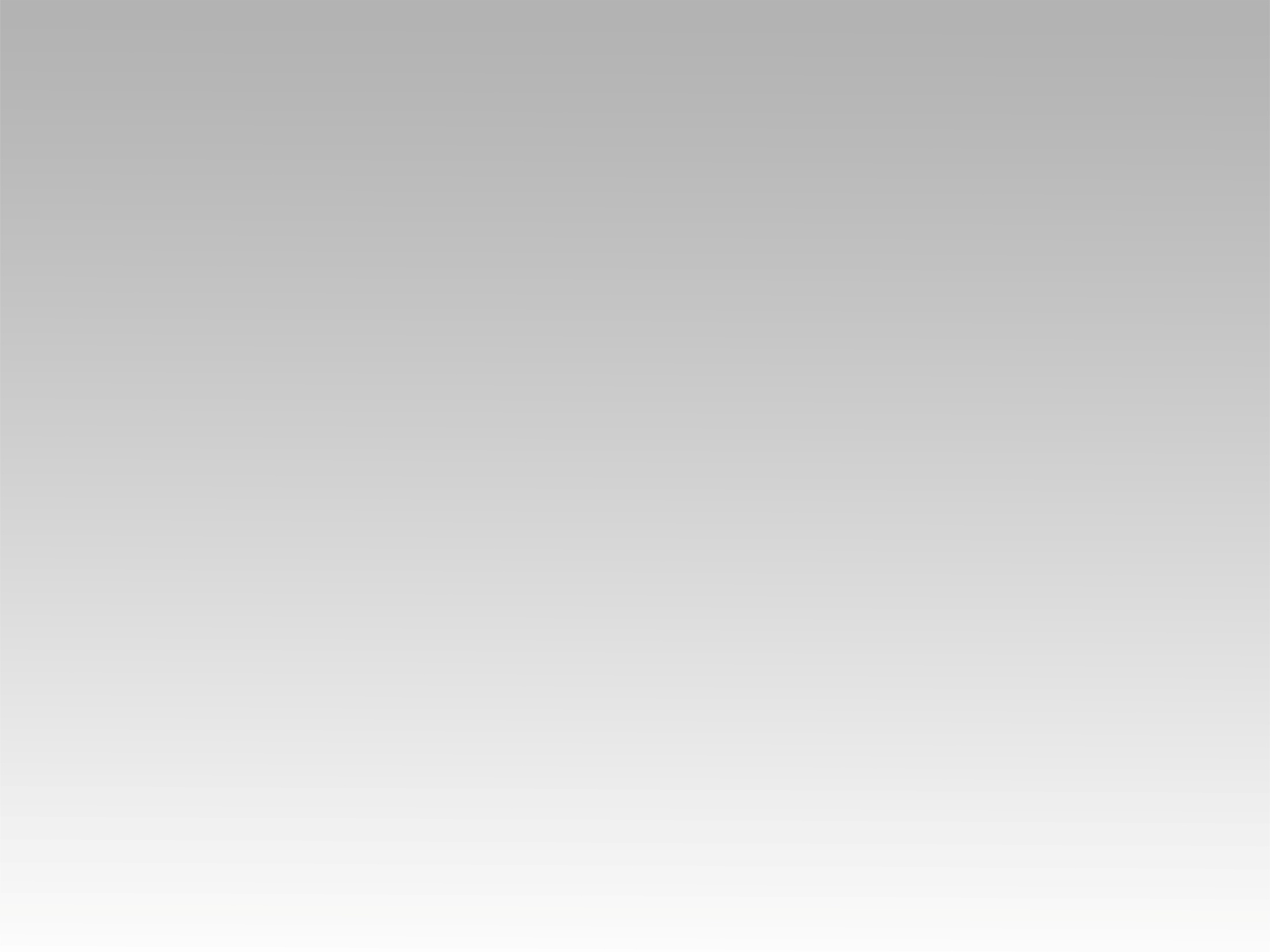 ترنيمة 
إن كان الله معنا
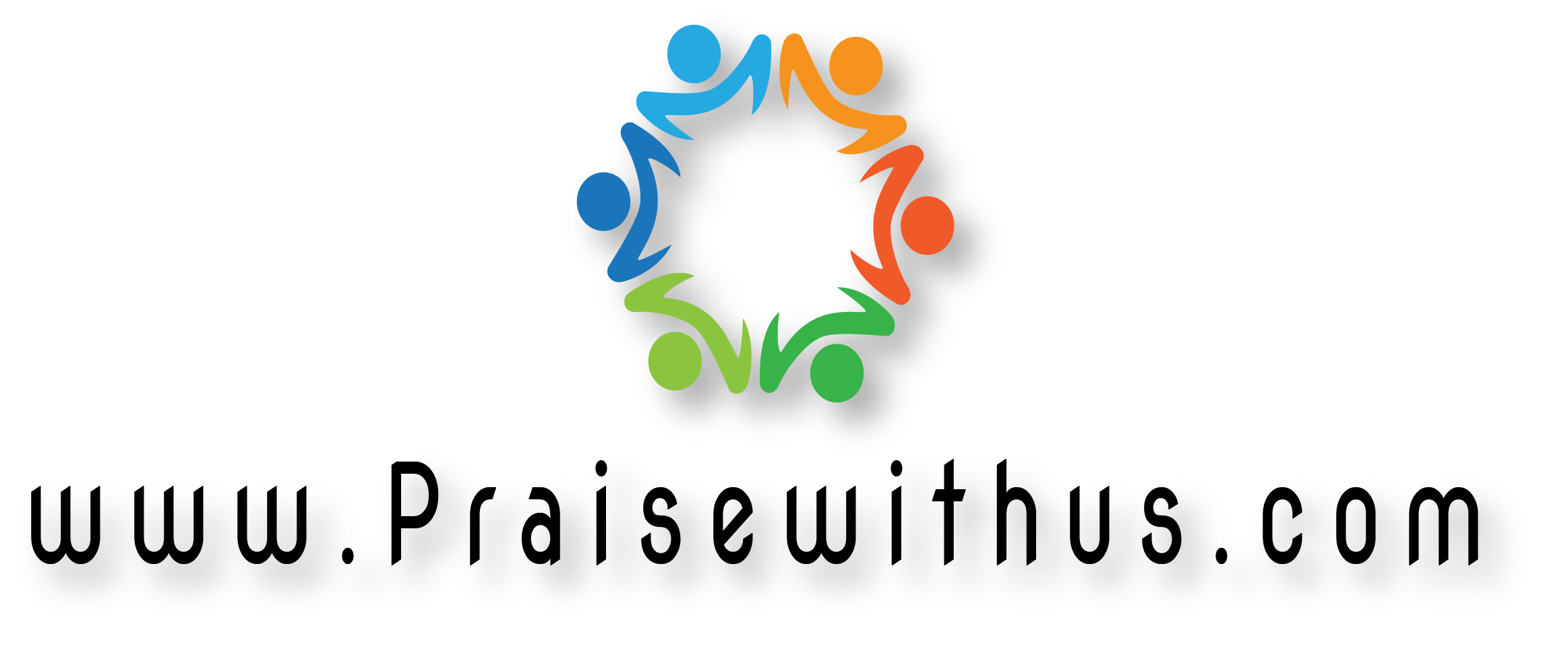 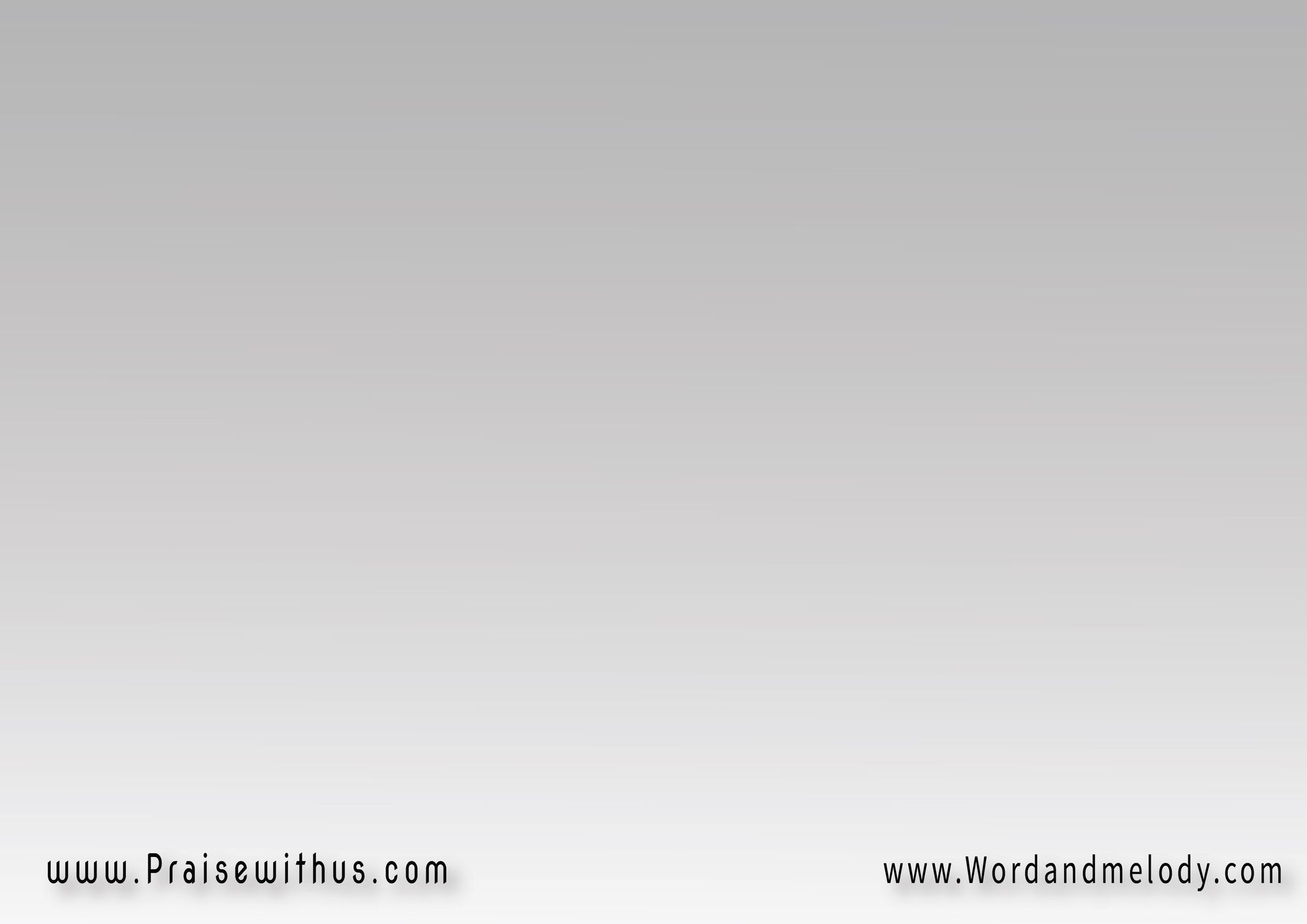 القرار:إن كان الله معنا 
( فمن علينا ) 2إن كان الله معنا 
( فمن علينا ) 2
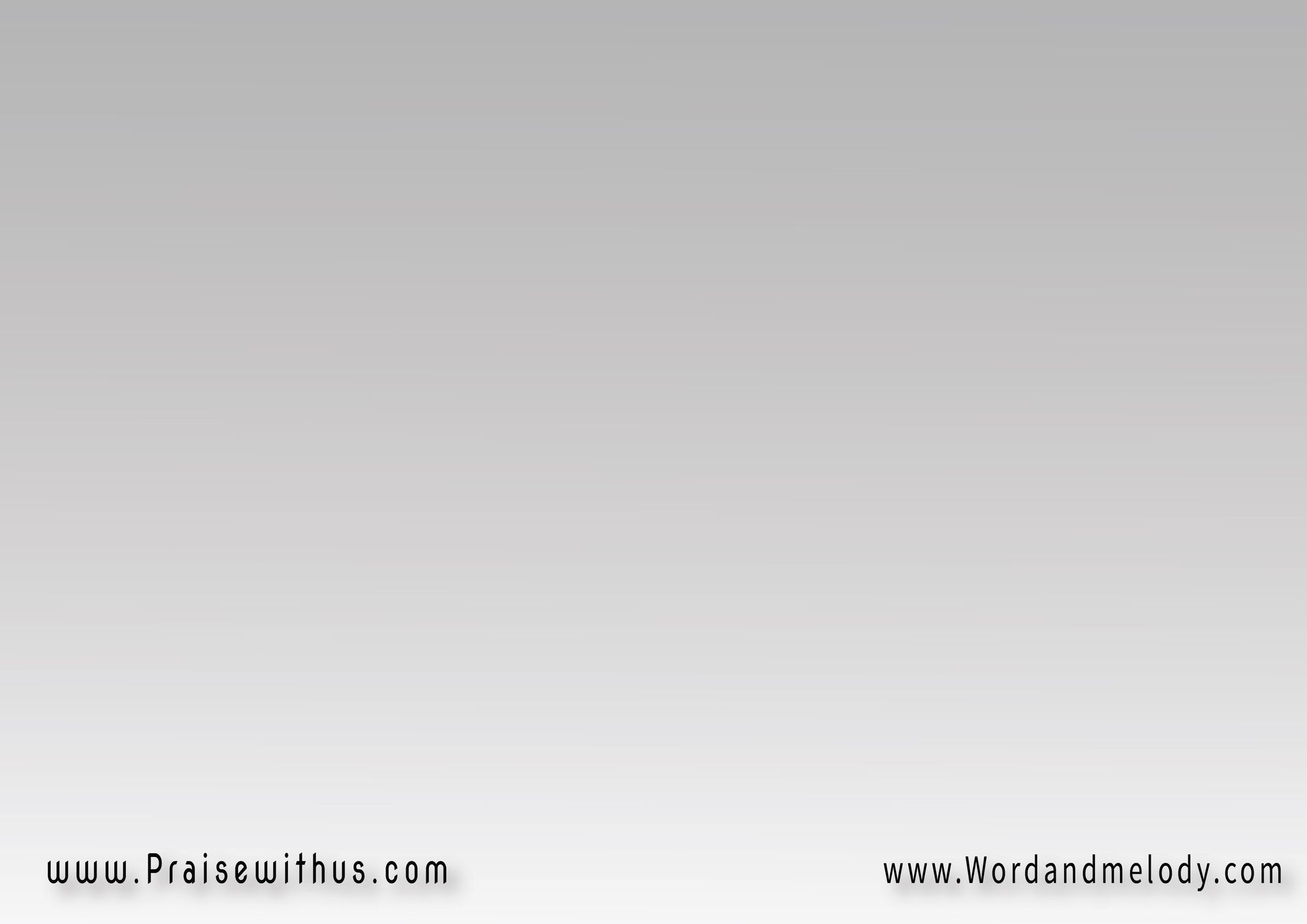 1-فهو لنا الخل الأمين 
في الحزن في وقت الأنينيرثي لنا يمنحنا عزاءه 
فـــــي كــــل حيـــــــــنإن كان الله معنا فمن علينا
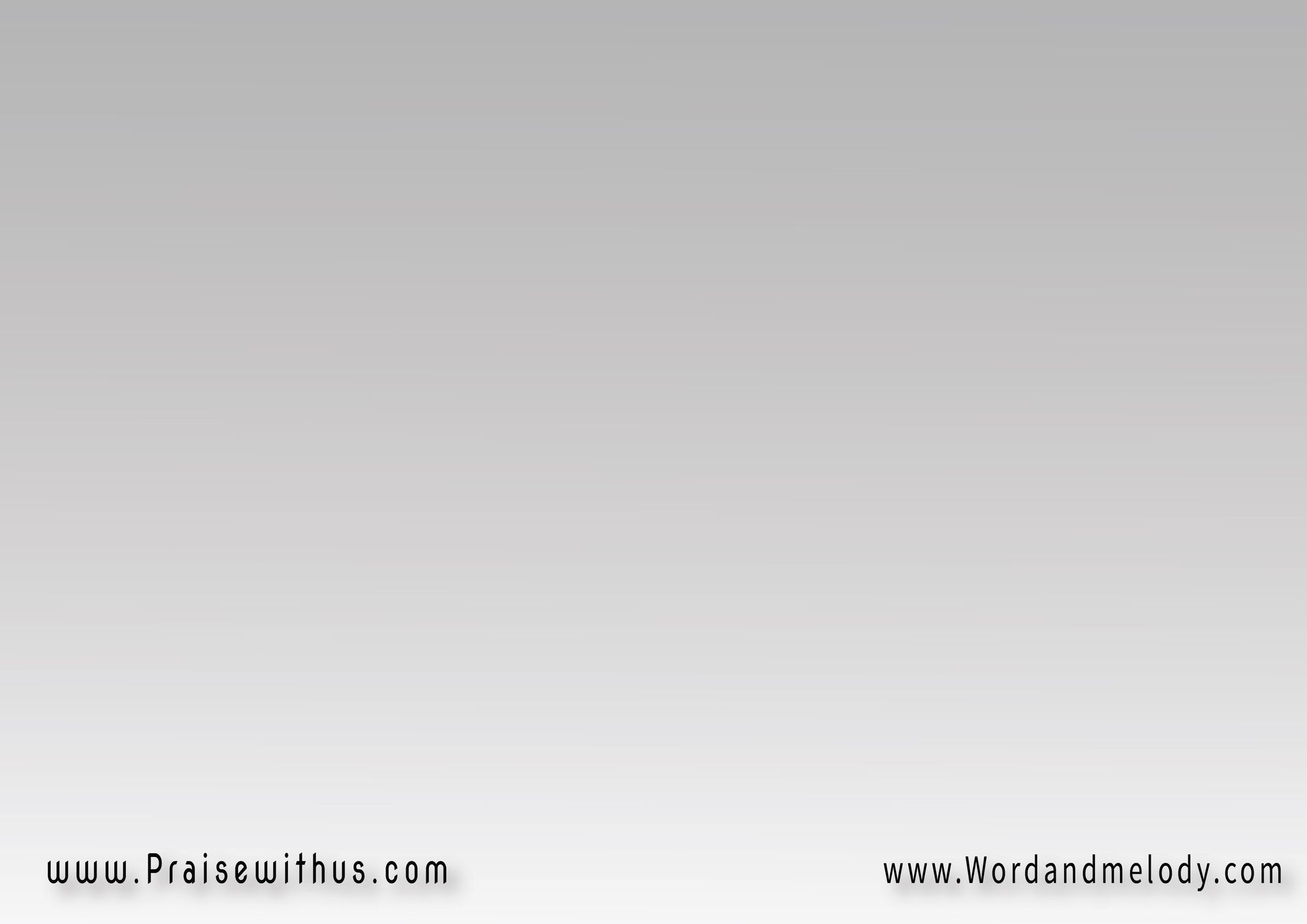 القرار:إن كان الله معنا 
( فمن علينا ) 2إن كان الله معنا 
( فمن علينا ) 2
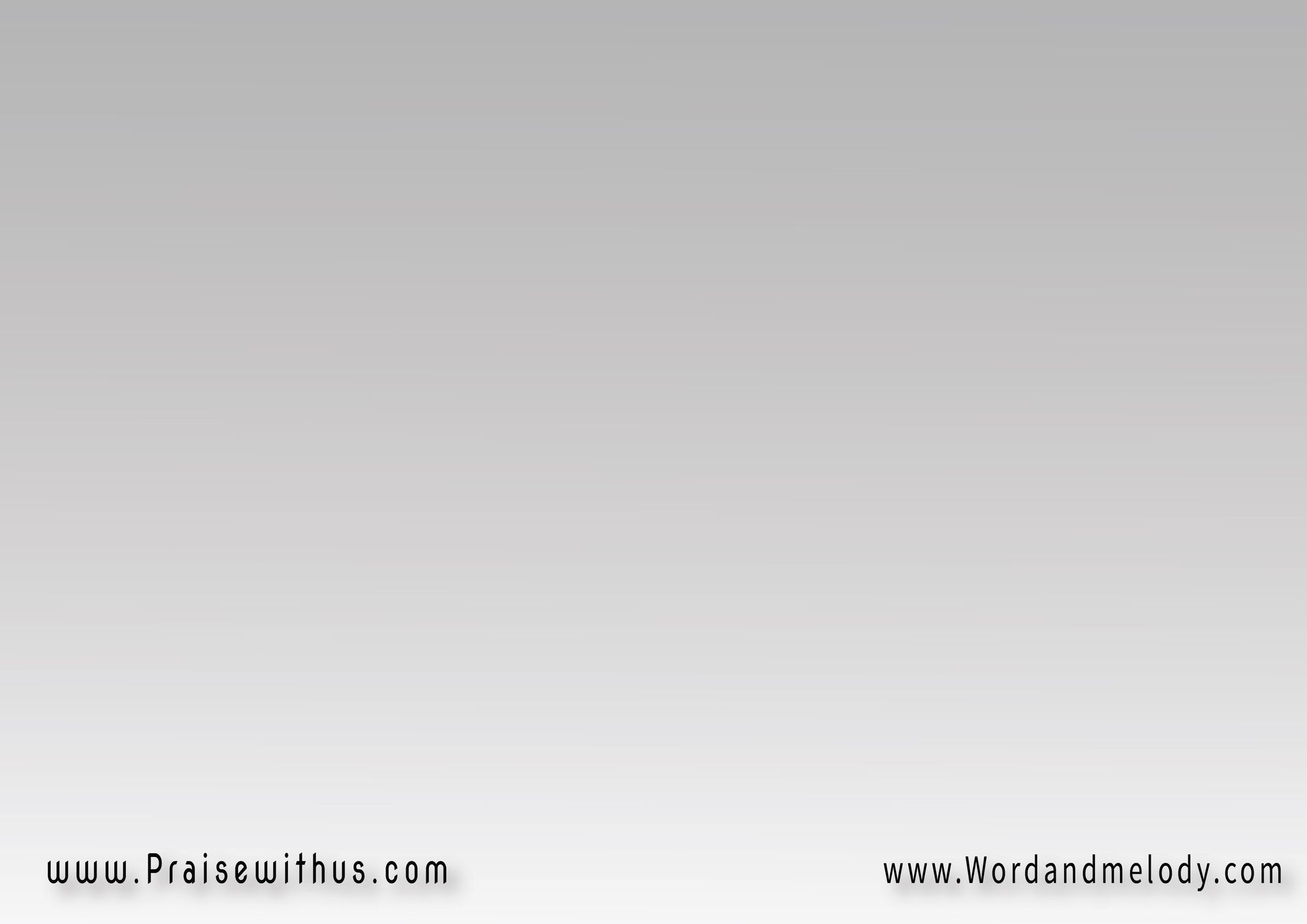 2-في الضيق والجوع الشديدفي خطر الحرب المديدنراه دومًا قربنايشيع امنه الوطيدإن كان الله معنا فمن علينا
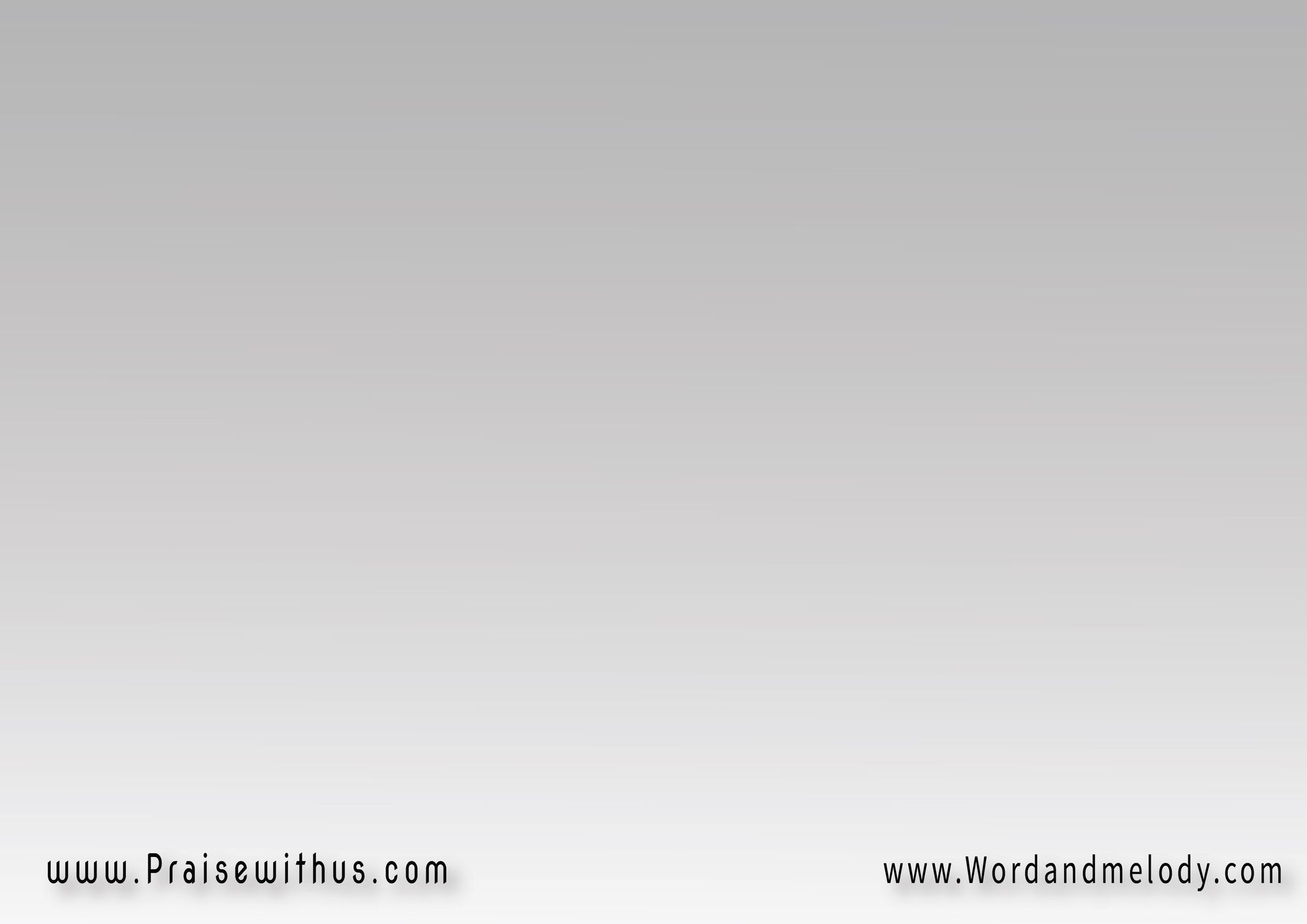 القرار:إن كان الله معنا 
( فمن علينا ) 2إن كان الله معنا 
( فمن علينا ) 2
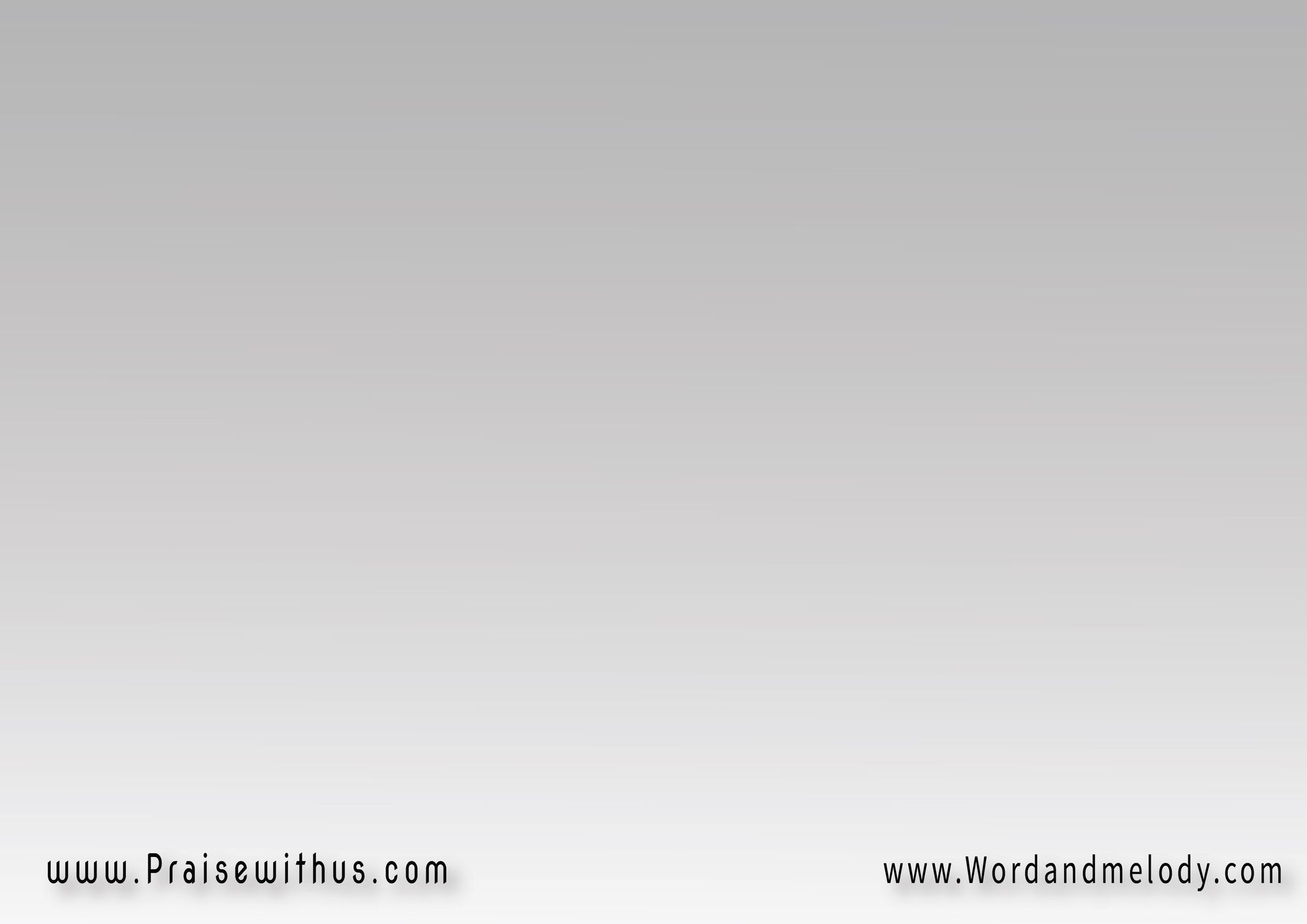 3-لا نرهب جند الجحيملا نخشى قوات الرجيمسيعظم إنتصارنابقوة الفادي الرحيمإن كان الله معنا فمن علينا
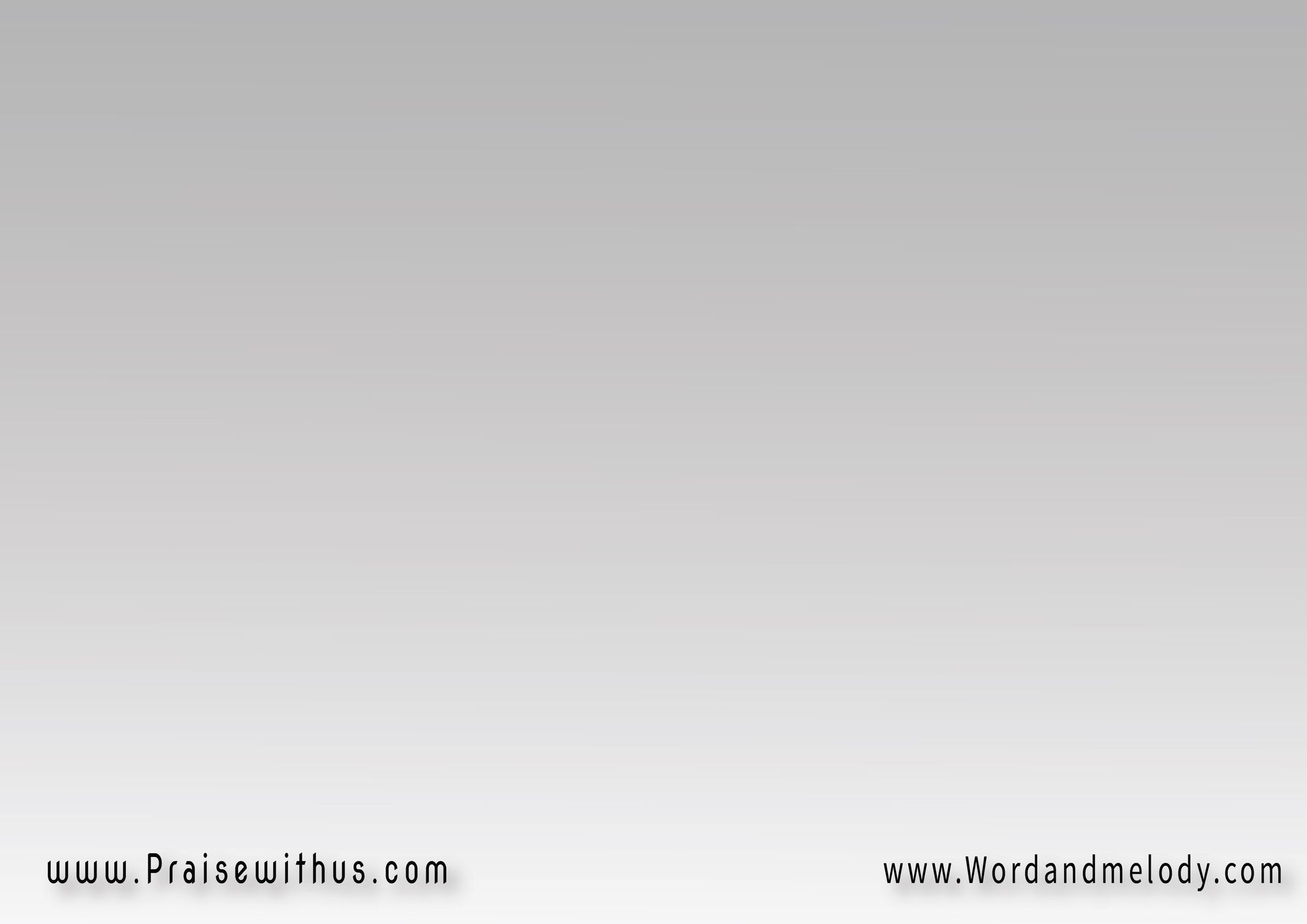 القرار:إن كان الله معنا 
( فمن علينا ) 2إن كان الله معنا 
( فمن علينا ) 2
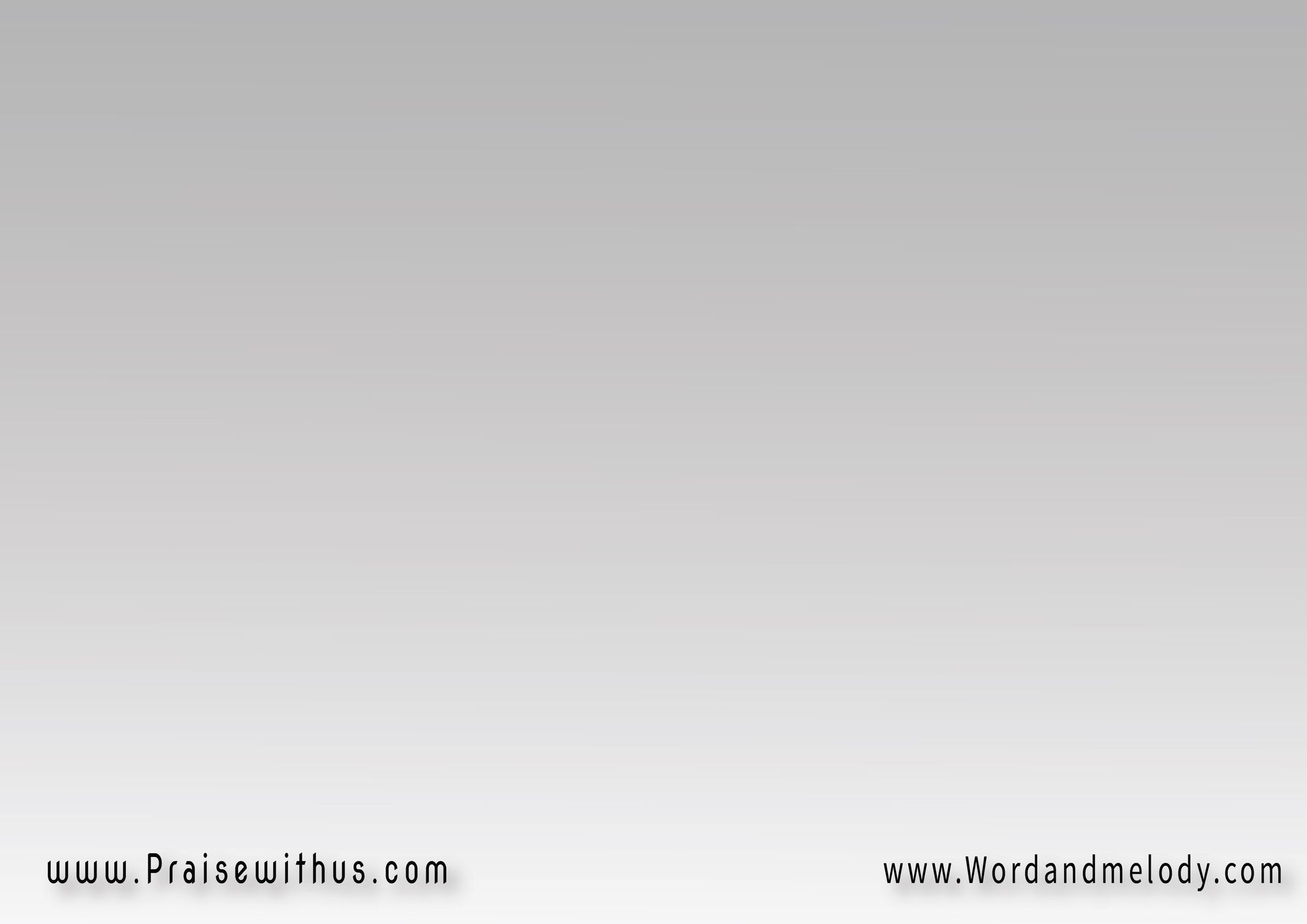 4-بحبه نرقى الصعابلأجله يحلو العذابفسوف ننسى ما بناحين نراه في السحابإن كان الله معنا فمن علينا
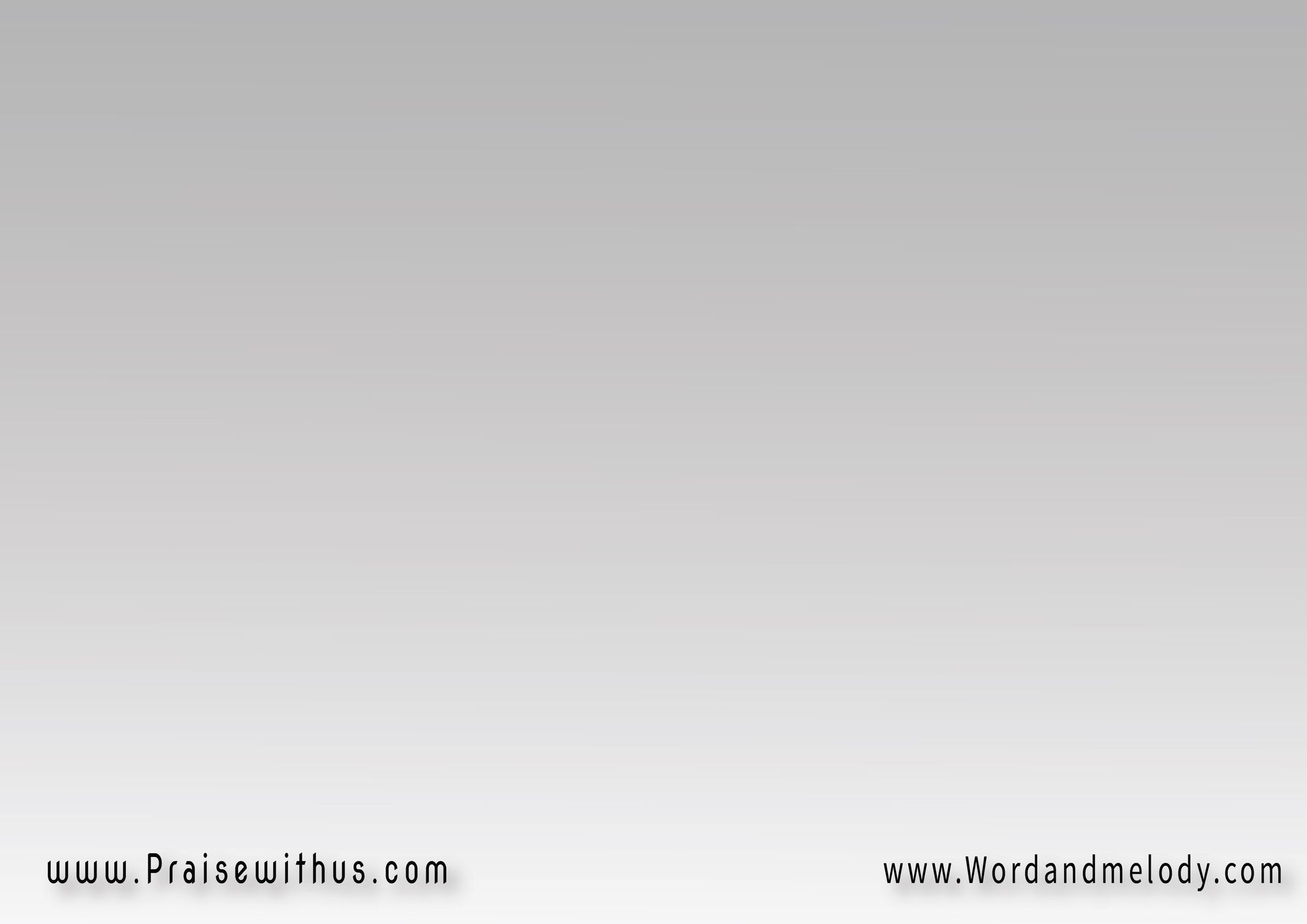 القرار:إن كان الله معنا 
( فمن علينا ) 2إن كان الله معنا 
( فمن علينا ) 2
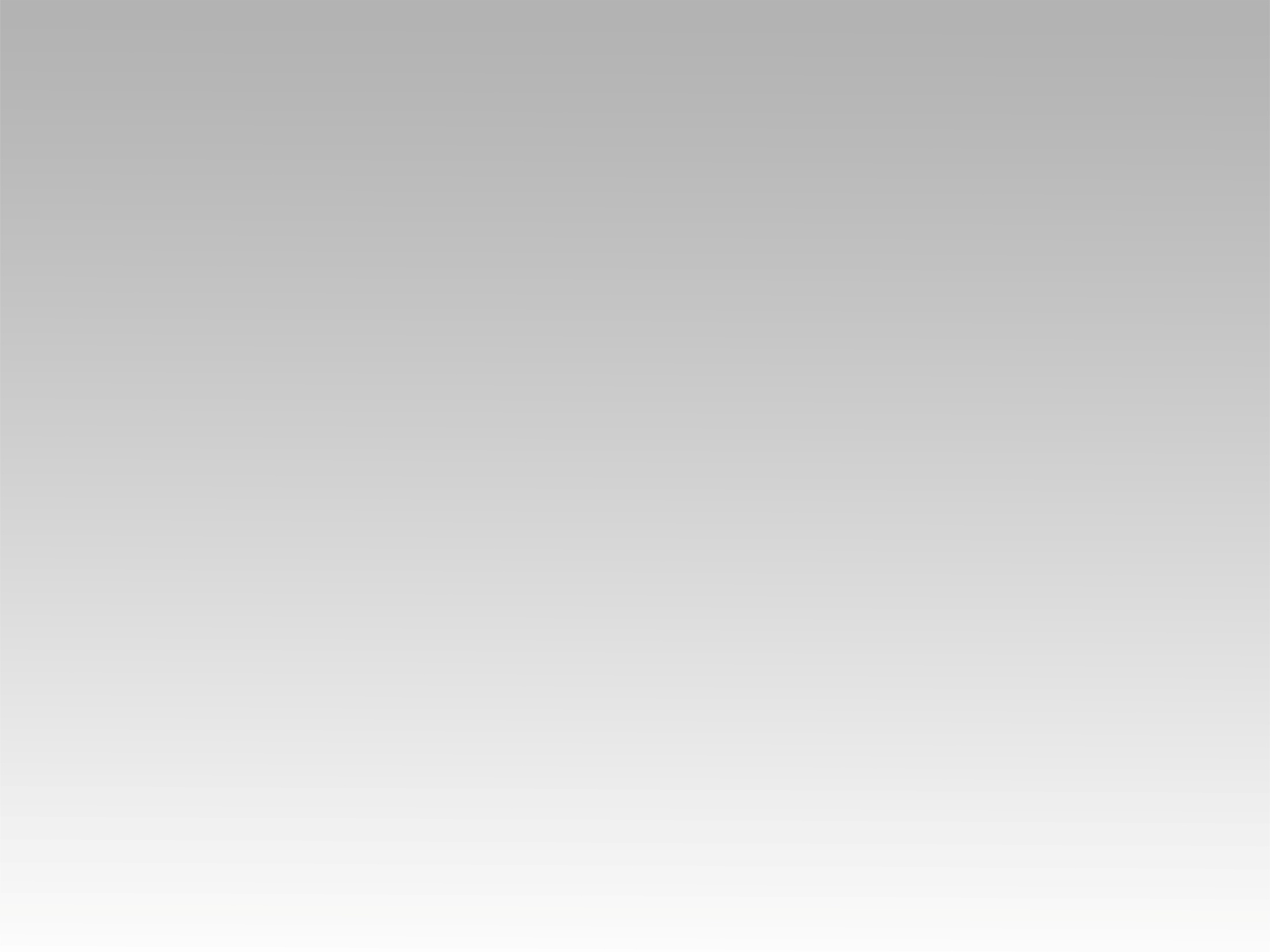 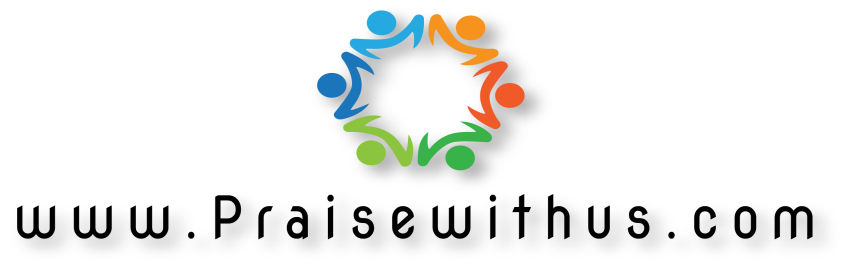